MAT Director/Trustee ForumSuzanne McDonald, David Williams & Claire Hudson
General guidance for the session
Please mute your microphone unless you are addressing the group
If you have any questions, please type them in to the chat box
Please amend your name details so we know how to address you
[Speaker Notes: Welcome and Introduce yourself and co-host, housekeeping


Display slide as people arrive

Housekeeping
Names: Say it is good to be able to see people’s names on zoom, which is helpful to everyone. Clarify any non-names. This can be done as people arrive. 
Cameras and Mics - Please remain “muted” with your web-cam off/on Chat - Ask any Questions using the Chat box. Remind them of the chat box (and explain that you’ll try and check it regularly to answer any questions). 
Recorded - Explain that the session is / is not being recorded 
Explain that the session is designed to be interactive and that there will be opportunities for small group discussions in break out rooms throughout. 
Also explain that the session is 2 hours in length with a short break mid way.]
Agenda
• Reflection
• Breakout: Governance & Covid19
• Wellbeing in your trust
• Current issues for discussion
[Speaker Notes: Ask for ideas they want to discuss – add this to the chat box.  CH add to chat box]
Breakout Groups Questions
• What has been the impact of the pandemic  on governance in your organisation?
• What actions have you had to take as a trust to secure governance at all levels?
• What are the positive outcomes & learning that you will take forward?
[Speaker Notes: Put in chat box; pre set groups.  9+60 (10 mins)
10 mins feedback – 4 groups 
Add Suzanne’s email to chat box]
Wellbeing: The importance of relationships and the way in which we communicate in sustaining us through challenging times
The thief comes only in order 
to steal, kill, and destroy. 
I have come in order that you might have life
life in all its fullness. 
John 10:10
Wellbeing: Sustaining ourselves – relationship with myself
Discussion
What are some of the things that have sustained you in your work (past and present)?
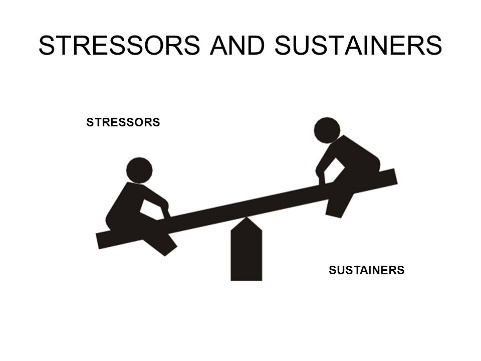 [Speaker Notes: Break out groups – Question in Chat box – 4 mins + 60 in br;eakout room – 3 min, 4 max in groups (not from same trust) – short feedback]
Wellbeing: Sustaining ourselves – relationship with others.
Discussion
What are some of the needs we all have in order to sustain positive working relationships? 
The need to be….

What happens if these needs are not being met?
[Speaker Notes: Q in chat box
Breakout rooms – 4 + 60, same groups – feedback next to none.]
Wellbeing: Relating (communicating) well with honesty
Wellbeing: Relating (communicating) well with trust
Carl Rogers – core conditions
Empathy
Congruence
Unconditional Positive Regard
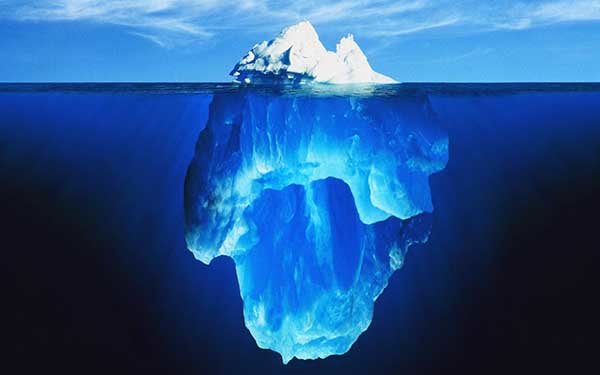 Wellbeing: Relating (communicating) well with hope…
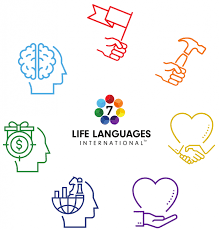 Life Languages
Promotes positive relationships
Aims to help an understanding of how we communicate with others and others with us so that all feel heard, understood and appreciated
Life Languages is for:
Individuals who wish to develop their personal leadership and communication skills.
Teams desiring to work together more effectively in any setting
Final thoughts
Consider staff wellbeing through the lens of staff relationships and especially how we communicate with each other.
Are there opportunities for staff to talk about their work stressors and sustainers?
What practical steps or initiatives are being taken to encourage staff to relate well with each other?
Staff meeting focus
Life languages
How are your schools’ visions influencing how staff relate to each other?
‘Wobble’ books!
[Speaker Notes: Chat room – 4+60]
The ‘wobble’ room!
You are not alone!
Kindness will get you through!
Embrace the challenge!
Look after each other!
You are stronger than you think!
Current Issues for Discussion
• How can directors ensure that members can be comfortable that there is effective governance within the trust? 

• How do directors ensure compliance with the following statement from the 2020 Governance handbook: 
'It should be clear to academy trustees... how they can escalate concerns to Members, where these are not satisfactorily addressed by the board.' P60-61, Section 33
[Speaker Notes: It is for each academy trust to determine how best to keep Members informed so they can be assured that the board is exercising effective governance and leadership of their academy trust. Members will want to be well informed of the skills the board needs to be effective and to have confidence in the board at all times, with sufficient arrangements in place for them to know when they may need to exercise their powers – particularly to appoint or remove one or more academy trustees. If the governance of the trust by the board of academy trustees becomes dysfunctional the Members have a strong interest in ensuring the board has sufficient plans to use their powers to address the issues. It should be clear to academy trustees or others involved in governance of the trust (e.g. those appointed to committees including any LGBs) how they can escalate concerns to Members, where these are not satisfactorily addressed by the board.]
Thank you
You will have received an email with a link to the following:

The power-point slides used in this session
Any resources referred to in this session 

Further CPD opportunities
Please visit our website for more information www.bathandwells.org.uk/supporting-children/
[Speaker Notes: Explain that during the session participants will have received an email containing a link to the following:

Feedback form – we would very much like to know what you think of this session and would appreciate your feedback

Links to pages containing the PP slides as well as any resources referred to in this session

If you would like to explore any other subjects in more detail you will find the full list of availability by visiting our website, we have a selection of webinars available (which are all available at no cost until Christmas)

In addition, we have put together a series of short videos with the aim of providing a brief introduction to a variety of subjects. These can also be found by visiting our website. We have designed these to be used either individually or at a staff or governors meeting or at the beginning of a training session

Explain that there is lots of additional information which is available on our website, including downloadable resources]